Agriculture in the 21st Century
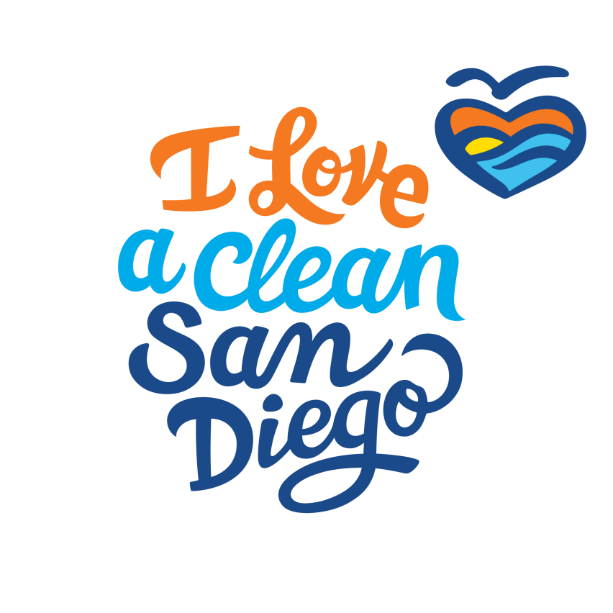 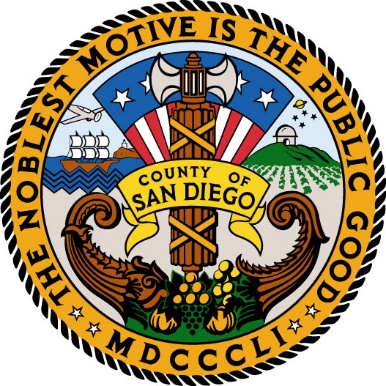 Apple Earth
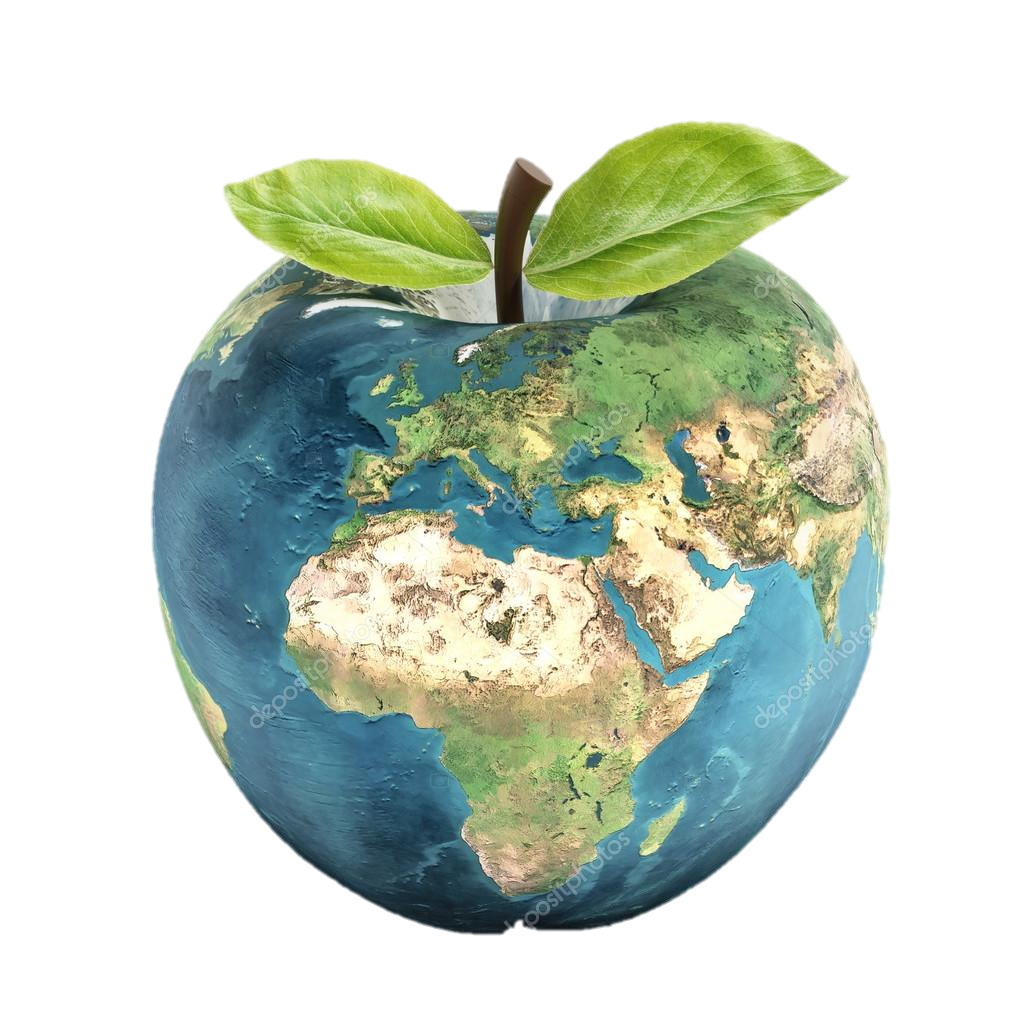 Video
[Speaker Notes: https://www.youtube.com/watch?v=v9WXCAwk4_c]
1920s 	   vs 		Today
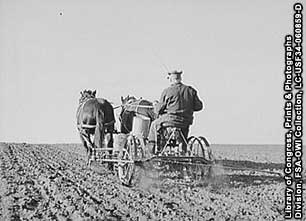 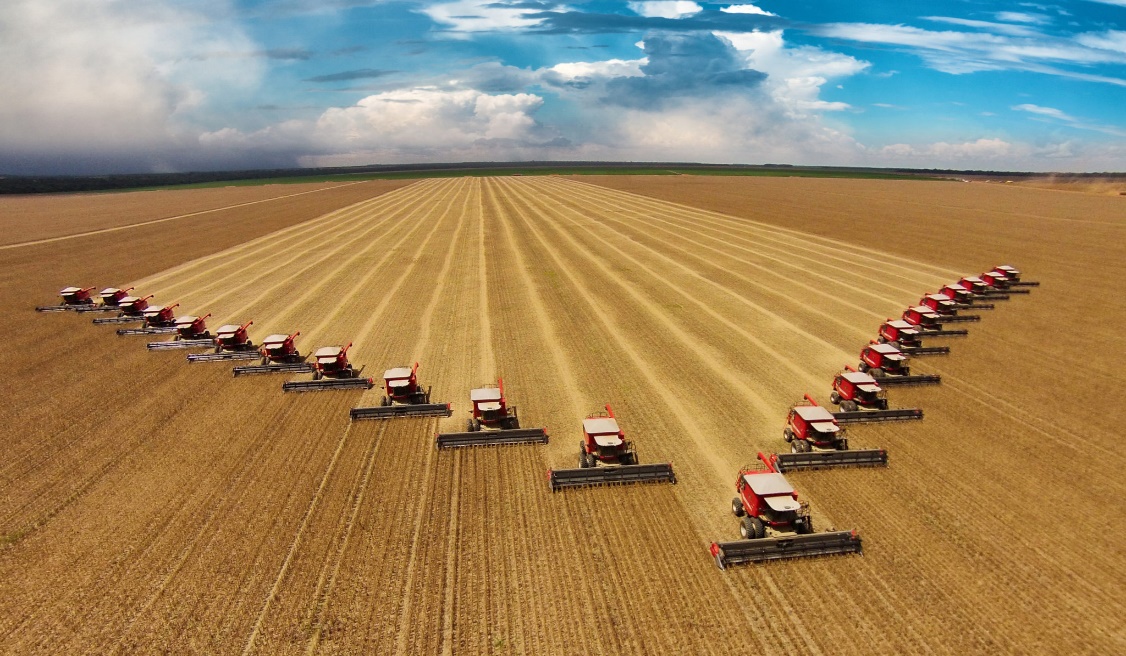 Pesticide & Fertilizer
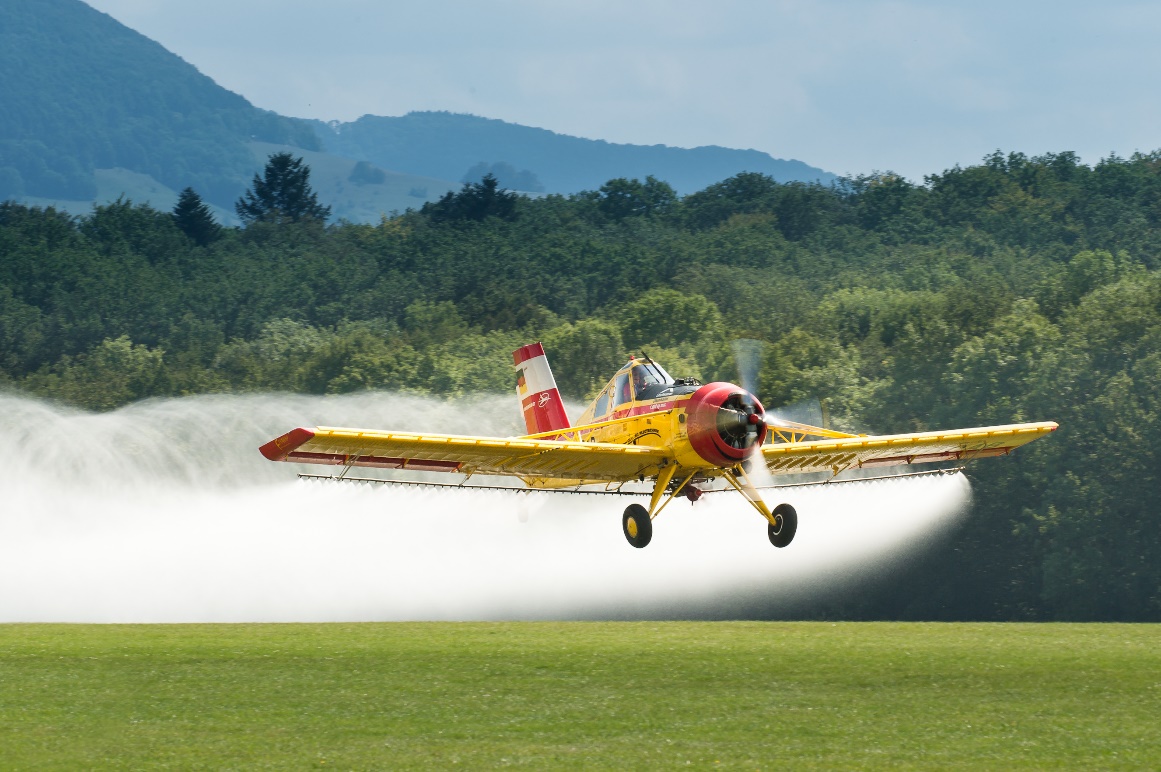 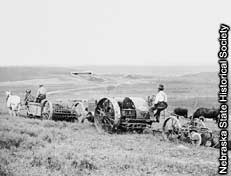 1920s
Today
Environmental Consequences
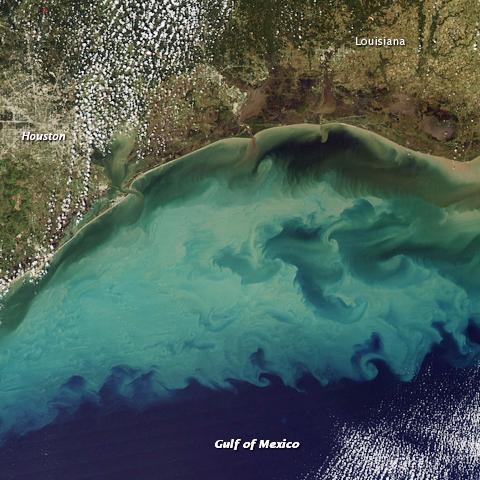 Video
[Speaker Notes: https://www.youtube.com/watch?v=zeVVQmBkgiU]
What Can We Do?
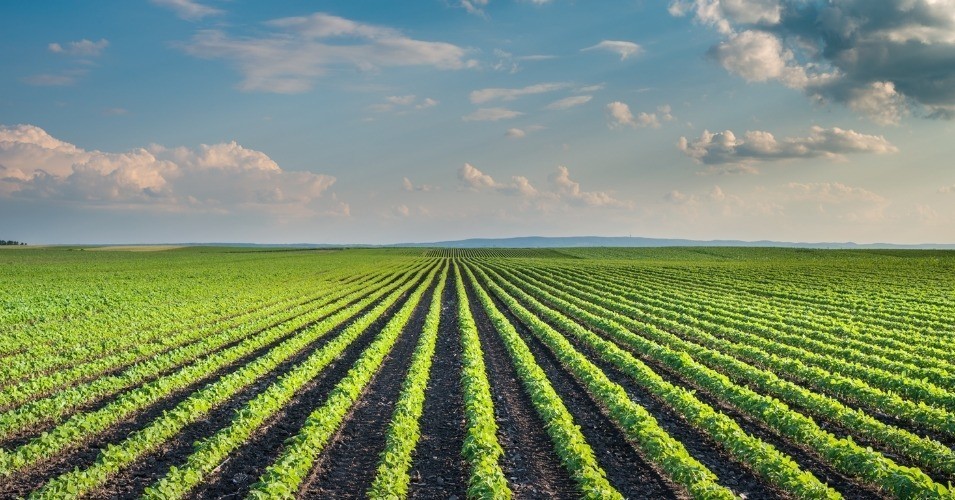